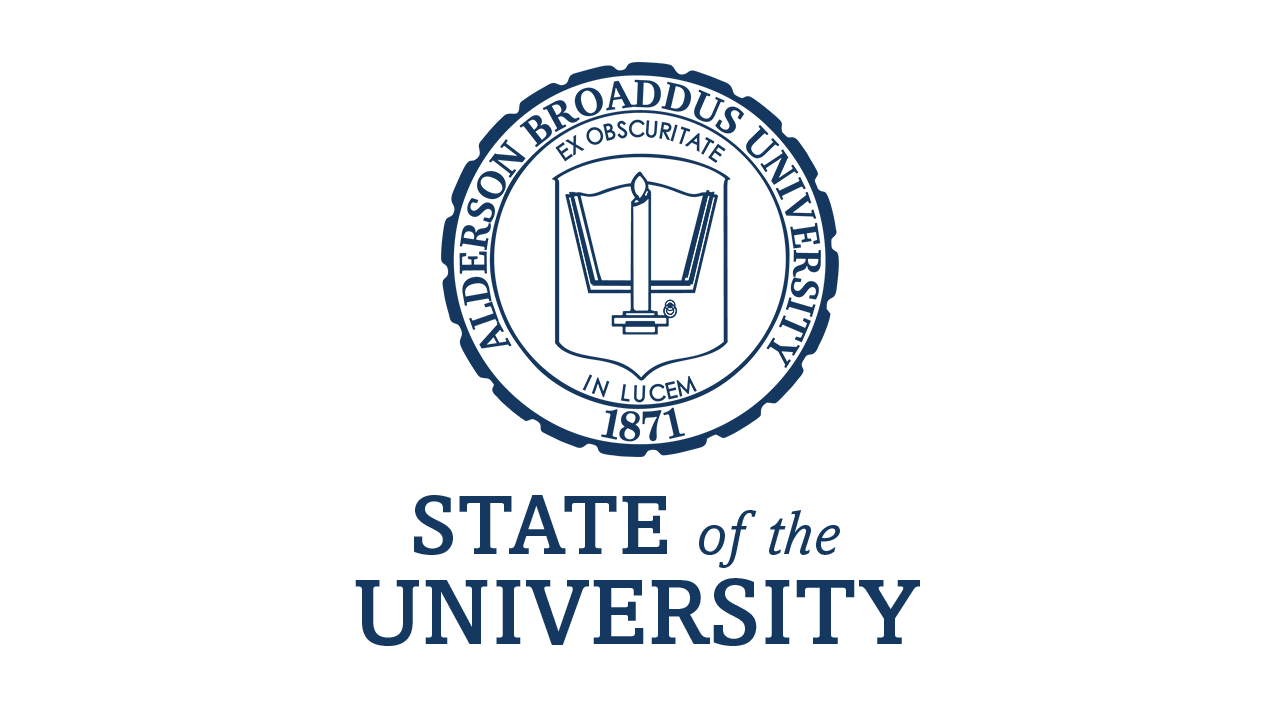 A New Dawn Rises:Education Following COVID-19
1
COVID-19 Transition to Remote Learning

Speed!
It was not true “online” learning.
It may happen again.
What lessons did we learn?
Turn Necessity to Opportunity
2
Learning Objectives
Discuss methods used to assist technology resistant faculty in transitioning to online learning during COVID-19.
Examine how this experience has changed the way faculty teach their courses after the pandemic is over. 
Identify strategies to continue this adoption of new instructional technologies into future academic years.
3
Faculty Survey
38% had never taught an online or hybrid course.
14% were not at all
Prepared for remote
Instruction.
36% only somewhat
     prepared.
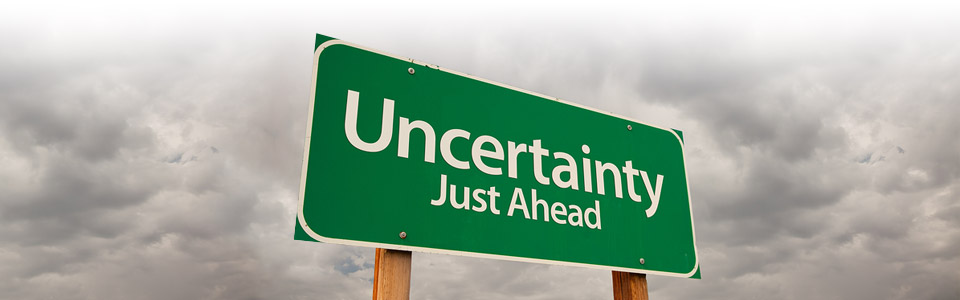 4
How to Help?
Online Resources Page
Within our LMS
Relevant Third Party Info 
QM 
Publishers 
Crossing Silos
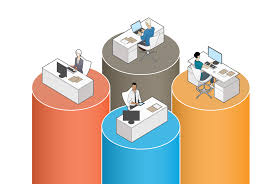 5
How to Help?
36% rated this as “extremely helpful”
44% as “somewhat helpful”
80%   Effective Effort
6
A Closer Look
7
Assistance of “Superusers”
Small Instructional Design and IT offices

One-on-one assistance
44% extremely helpful
20% somewhat helpful
8
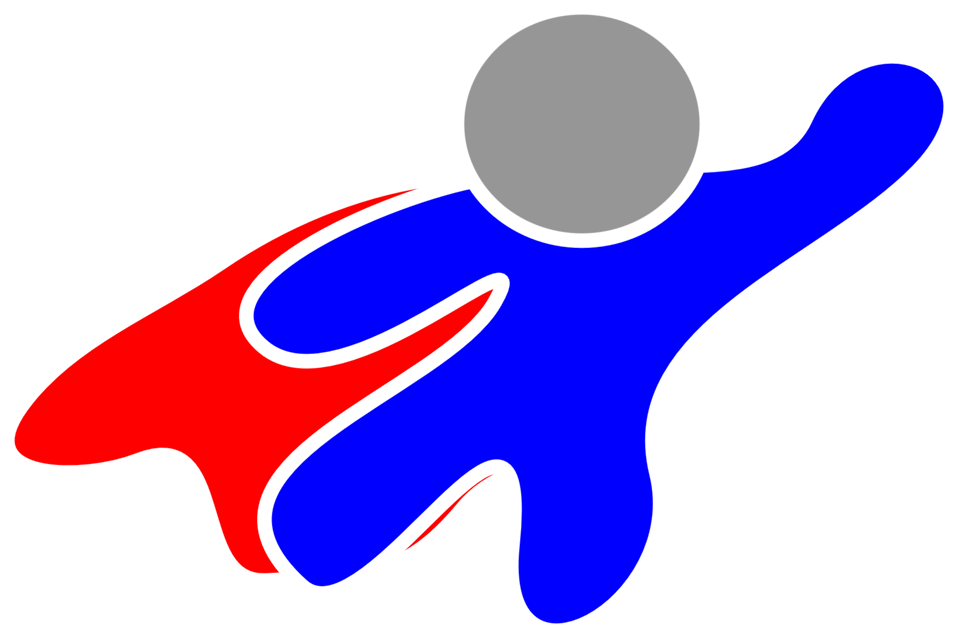 Superusers
Experienced with online learning and usage of the LMS.
Identified at least one per college.
First line of assistance
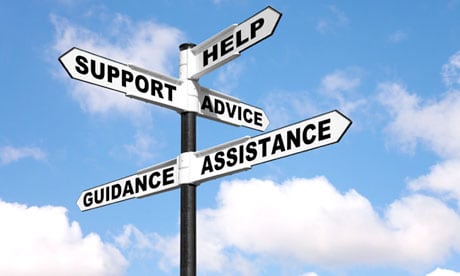 9
Impact in Traditional Instruction
Which of these online features or technologies do you plan to continue using in future FACE-TO-FACE courses?
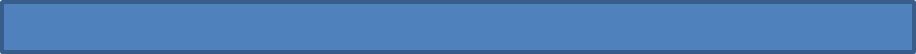 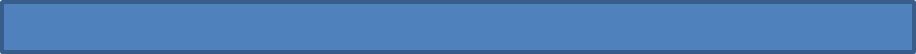 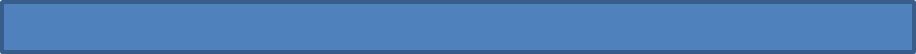 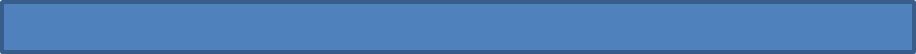 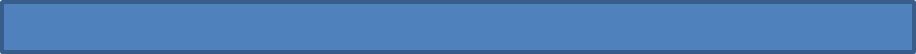 10
Fall 2020 Status
The pandemic continues.
Use of educational                      technology is even more             important. 
All virtual Instruction
For Students under quarantine/isolation
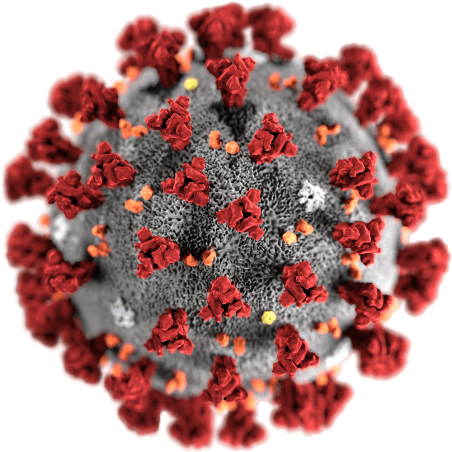 11
What Have We Learned?
Most valuable items in planning for another transition to remote learning. 
Active learning techniques
Access to digital materials
Assistance with accessibility requirements.
12
Conversation
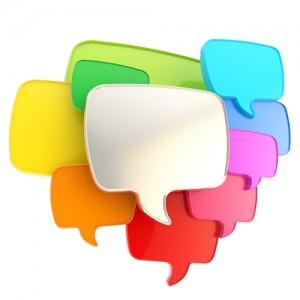 Questions.

Suggestions from 
	your own experiences.
13
Contact Us:
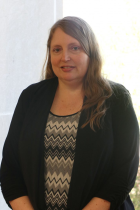 Dr. Andrea Bucklew, Provost bucklewaj@ab.edu

Nathan Fortney, Director of Instructional Design   fortneynd@ab.edu
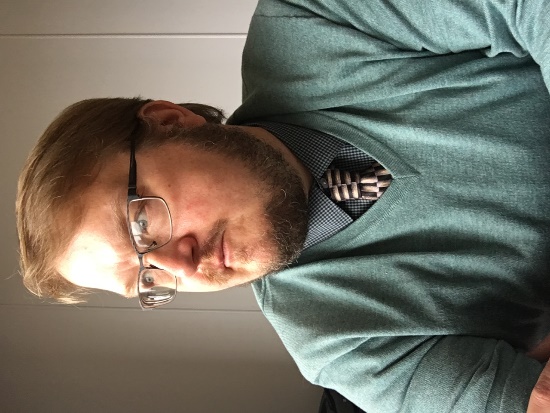 14